火热的心

使徒行传 17:16-34
保罗第二次布道宣教
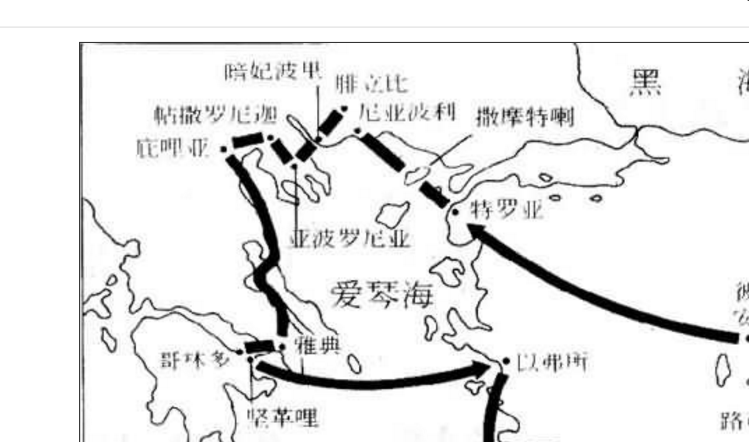 火热的心
保罗亚略巴古的讲章：

 1，神是万物的创造者，不住人造的殿，也不要人去服事他。
创造宇宙和其中万物的神，既是天地的主，就不住人手所造的殿。也不用人手服事、好像缺少甚么、自己倒将生命、气息、万物、赐给万人。
火热的心
保罗亚略巴古的讲章：

2， 神让人寻求他
 他从一本造出万族的人住在全地上、并且预先定准他们的年限、和所住的疆界．要叫他们寻求神、或者可以揣摩而得、其实他离我们各人不远．我们生活、动作、存留、都在乎他．
火热的心
保罗亚略巴古的讲章：

3,神让人悔改归向他 

世人蒙昧无知的时候，神并不监察，如今却吩咐各处的人都要悔改。因为他已经定了日子，要借着他所设立的人，按公义审判天下。并且叫他从死里复活，给万人作可信的凭据。
火热的心
整段经文告诉我们：

1， 保罗有一颗火热的传福音的心
2，在传福音过程中遇到了讥笑，讽刺， 客气的拒绝。 也有相信的。3，保罗向希腊人传福音的方式与犹太人不同。
火热的心
总结：学习保罗， 用一颗火热的心传福音

 只要我们有火热的心，圣灵会给我们能力

 不小看自己，神愿意使用卑微的人

 祷告，求神引导如何去传福音，向谁传福音